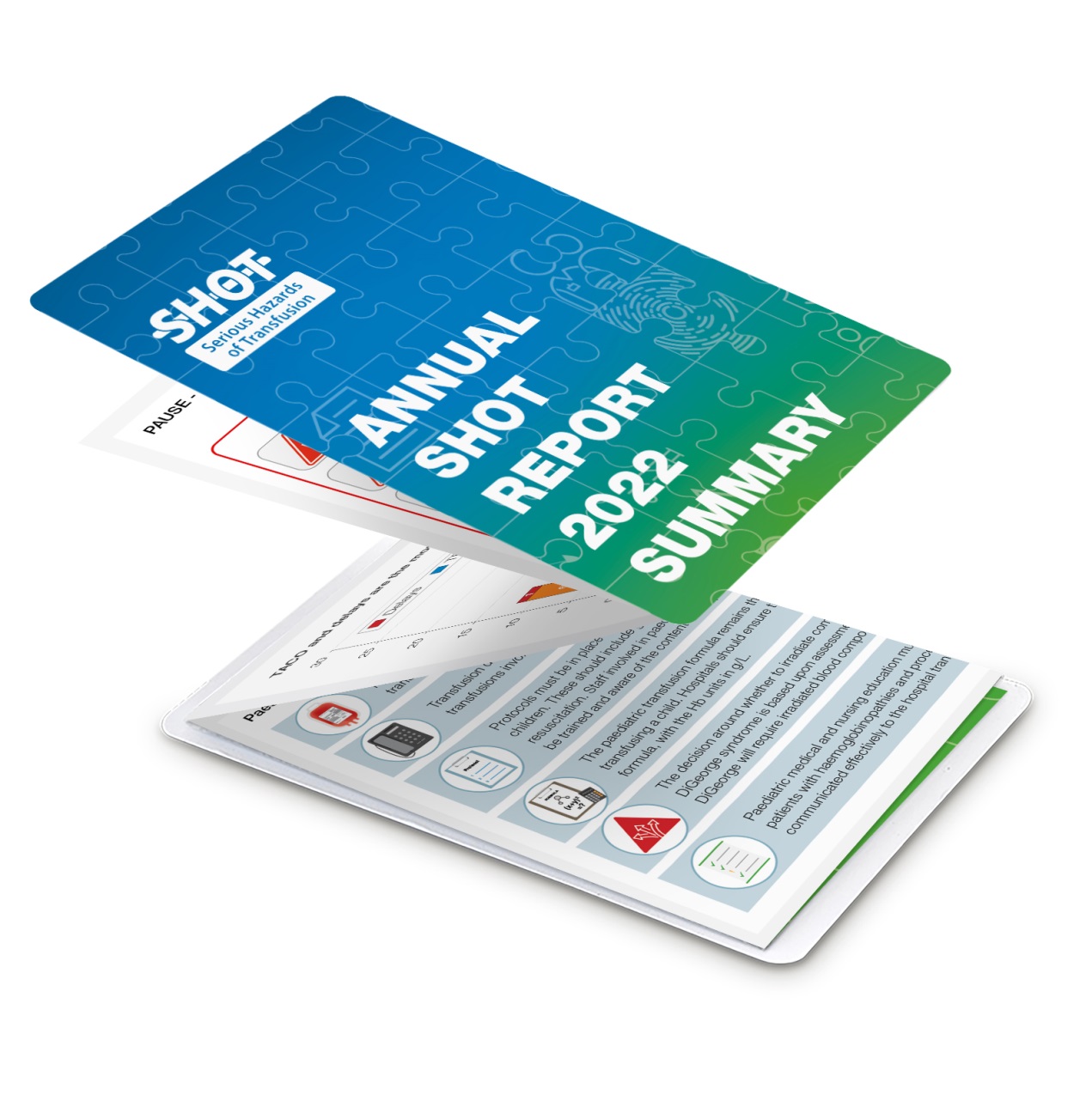 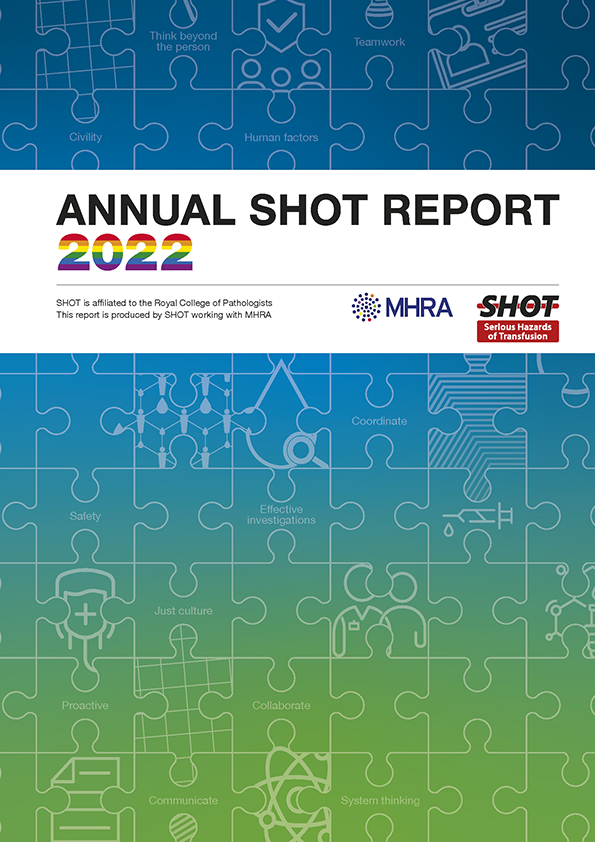 Highlights from the 2022 Annual SHOT Report: Looking beyond the error
Victoria Tuckley
Laboratory Incident Specialist, SHOT, UK
[Speaker Notes: human factors, incidents, Haemovigilance and the laboratory – 20 mins!]
All components, anti-D immunoglobulin and prothrombin complex concentrates
Transfusion reactions and adverse events from whole UK
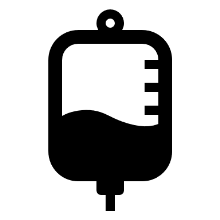 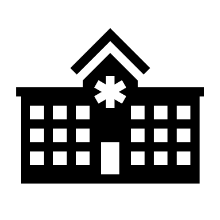 Lorem Ipsum
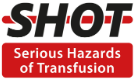 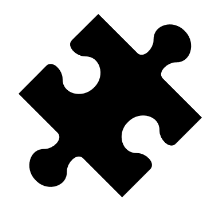 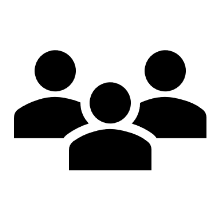 Transfusion community expert input
Recommendations and education
[Speaker Notes: SHOT collects and analyses information on transfusion reactions and adverse events from all healthcare organisations in the UK that are involved in blood transfusion 
Including red cells, plasma, cryoprecipitate, platelets, anti-D immunoglobulin administration, immune anti-D cases and errors related to prothrombin complex concentrates
SHOT is funded by the 4 UK Blood Services and is affiliated to the Royal College of Pathologists. Its activities are overseen by a Steering Group whose membership includes representatives from the Royal Colleges and other specialist societies
Where risks and problems are identified, SHOT produces recommendations to improve patient safety.]
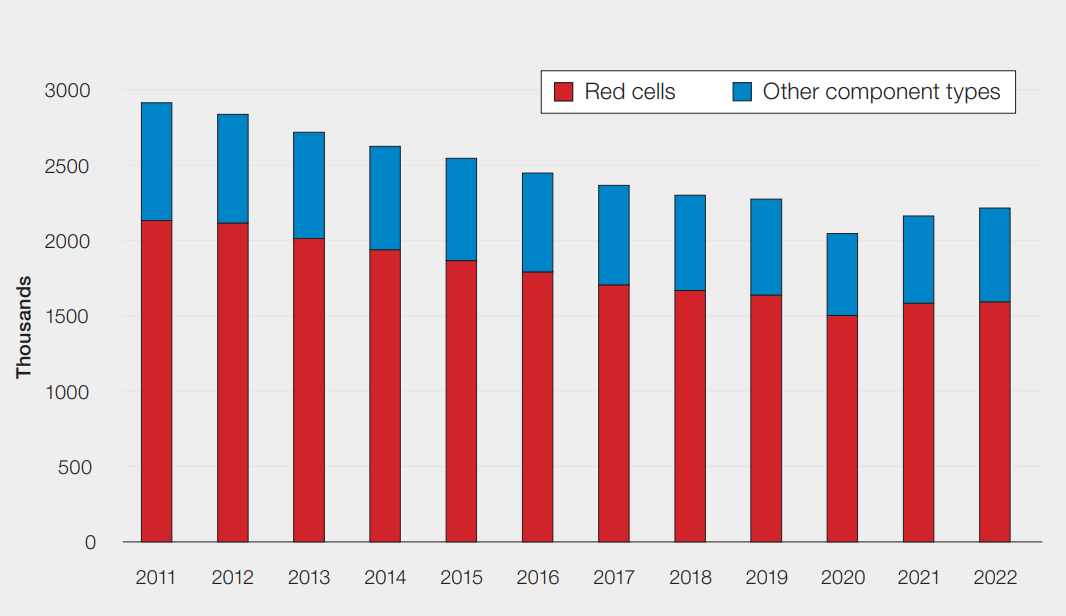 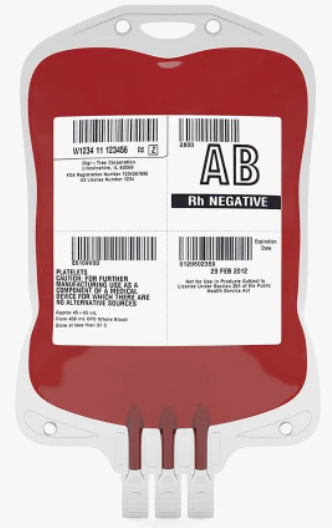 2,224,834 blood components issued in the UK in 2022
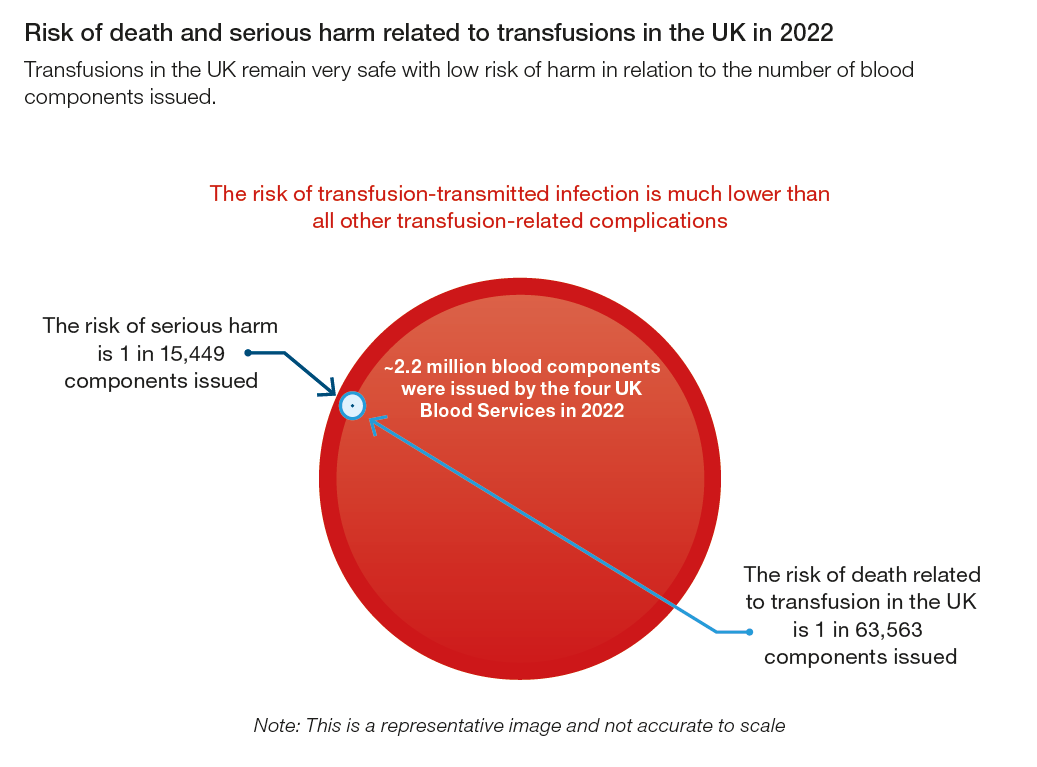 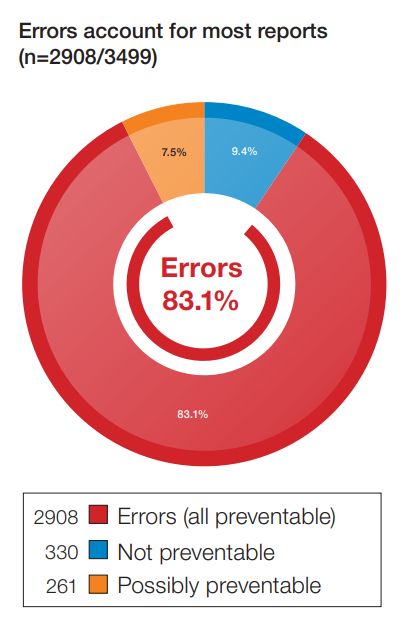 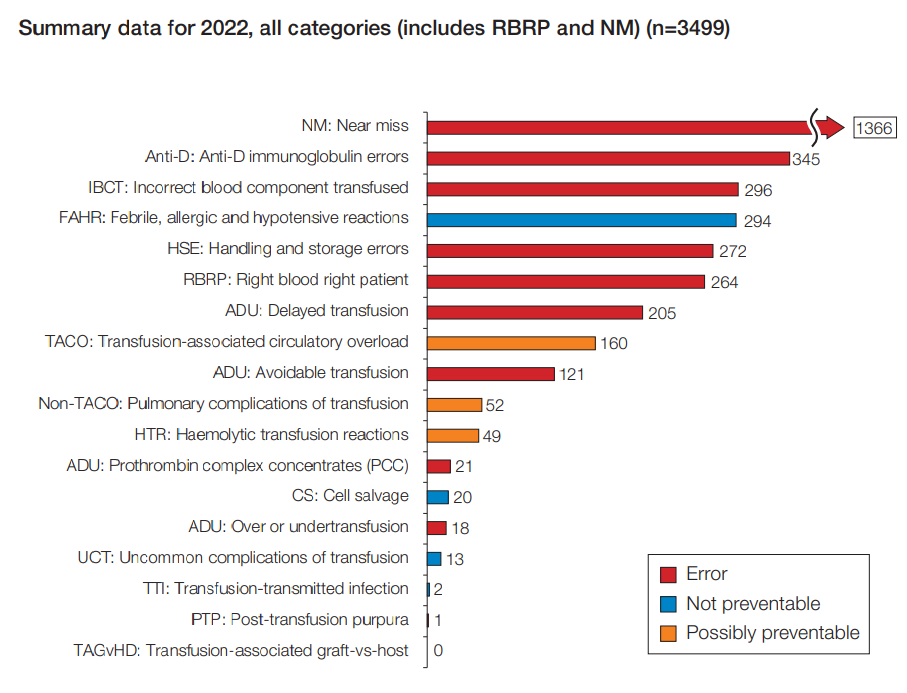 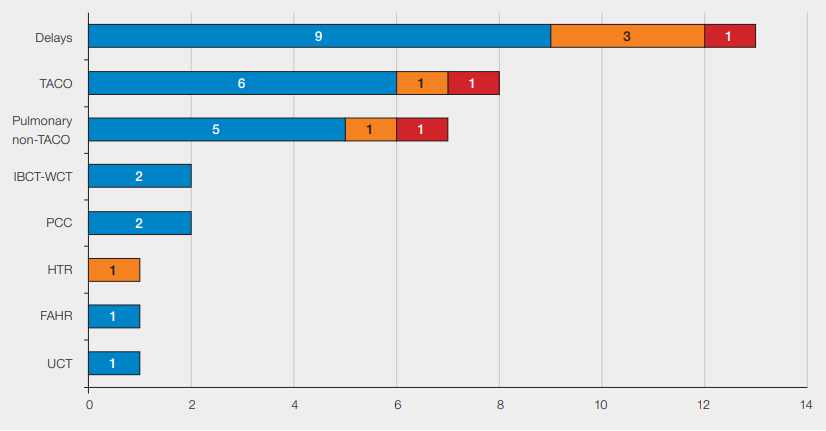 Transfusion related deaths in 2022 (n=35)
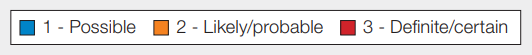 [Speaker Notes: Figure 3.4: Deaths related to transfusion with imputability reported in 2022 (n=35), same number as 2021.

Transfusion delays (n=13) and TACO (n=8) were the most common causes of transfusion-related deaths reported to SHOT in 2022 accounting for 21/35 deaths reported (60.0%). This is the first year that transfusion delays have resulted in more deaths than TACO. Actions recommended in the SHOT CAS alert (SHOT 2022), if implemented effectively, help address preventable transfusion delays and improve safety. The impact of the alert is yet to be seen in trends of reports submitted to SHOT. NonTACO pulmonary cases accounted for 7 patient deaths and other causes of transfusion-related deaths including imputabilities are shown in Figure 3.4. It is also important to note that there were 2 deaths following inadvertent ABO-incompatible red cell transfusions, both of which were totally preventable.]
Delayed transfusions by year 2011-2022
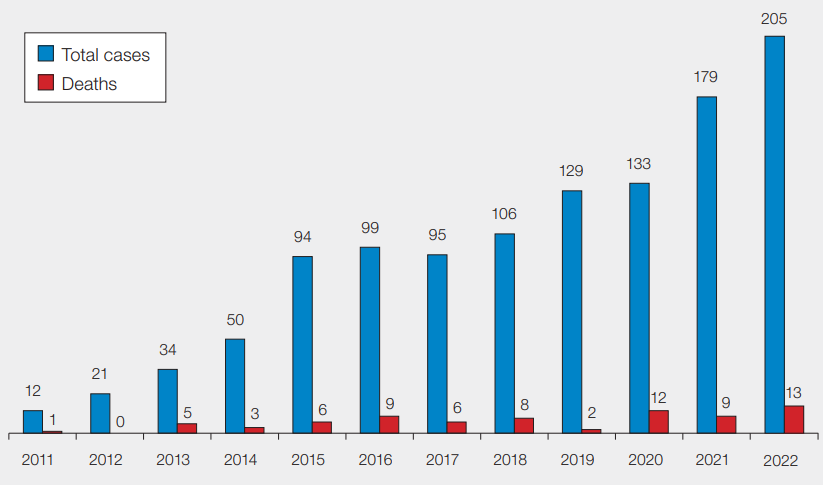 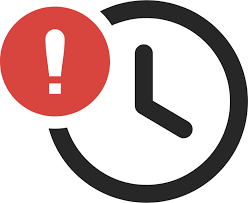 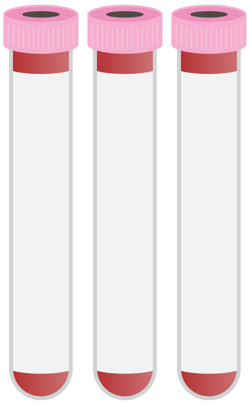 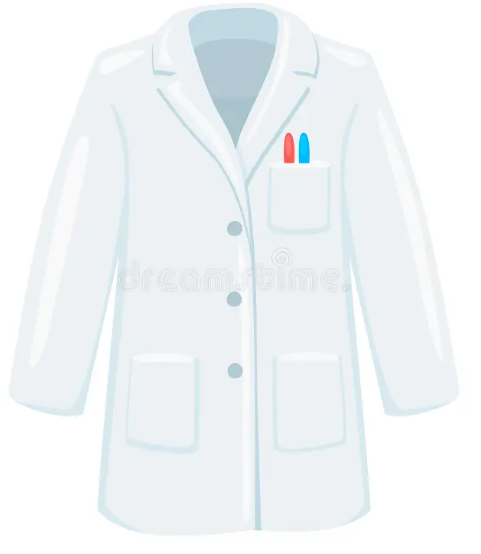 2022:
62/205 (30.2%) delays due to laboratory errors
11/62 (17.7%) delays due to referral to specialist laboratory
Communication failure
Logistical issues
Technical issues
Clinical decision making
Sample error
Recognition of bleed
Insufficient trained staff
Component not in stock
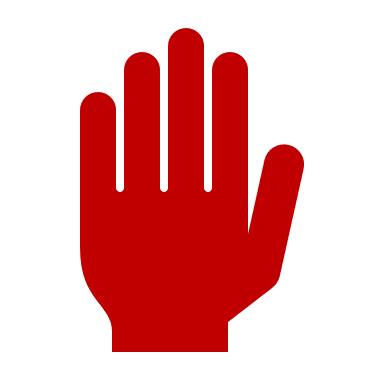 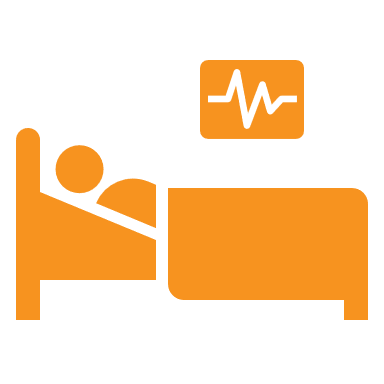 ABOi cases reported in 2022 (n=6)
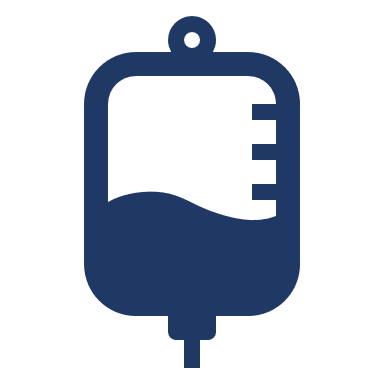 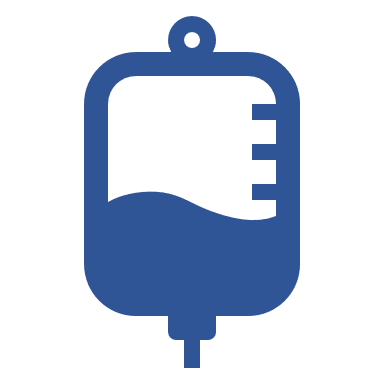 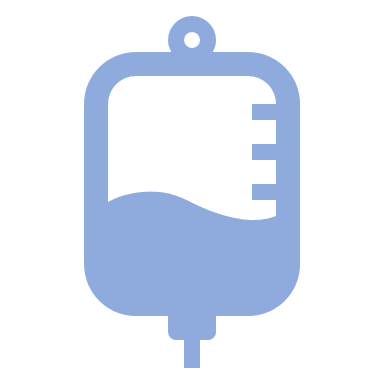 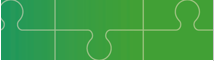 [Speaker Notes: 1 – 2 x Collection - Porter delivered unit to the wrong ward and Patient ID checks not carried out fully
2 - Administration Patient ID checks not carried out
3 - Component selection - Lapse in concentration when selecting FFP from freezer prior to defrosting - At point of thawing but due to urgency of request clinician decided to continue and transfuse]
ABO-incompatible transfusions 2016-2022
24 ABO-incompatible red cell transfusions
2118 ABO-incompatible near miss events
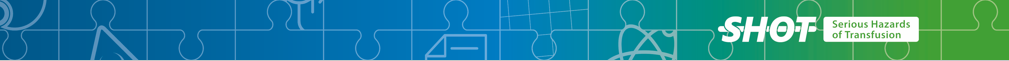 © Copyright PresentationGO.com
[Speaker Notes: 1 abo-I red cell form lab due to misinterpretation of group]
Main SHOT recommendations from the 2022 Annual SHOT Report
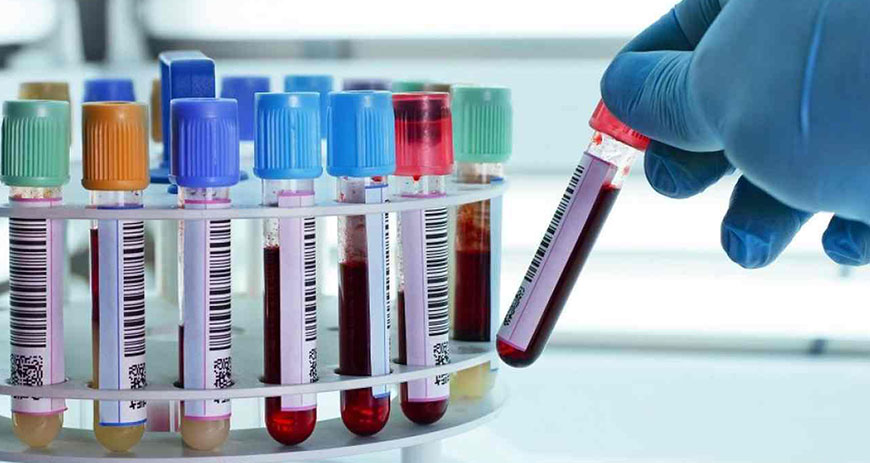 Approximately 20% of all SHOT reports due to laboratory errors
Laboratory data where primary error occurred (n=431)
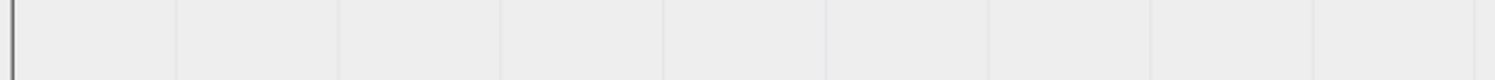 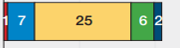 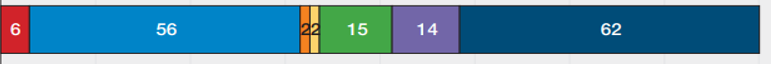 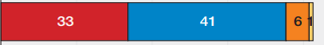 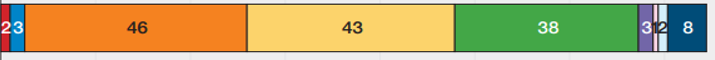 [Speaker Notes: Figure 14.2: SHOT laboratory data across all categories showing the stage in the transfusion process where the primary error occurred (n=431)
TESTING – Testing errors have increased by over 25% from 2021, and are the largest group of laboratory errors, which was last seen in 2020. The majority of these adverse events were in the categories anti-D Ig, 62/157 (39.5%) and IBCT-SRNM, 56/157 (35.7%)
SRNM - Incomplete testing, inappropriate EI, 
Anti-D Ig - 19/62 cffDNA discrepancies, 18/62 procedural errors 

CL A HSE – this is the final part of the process and last point where components are under control of the lab so any errors that occur at this step are less likely to get detected and rectified prior to transfusion. In 2019 we introduced the component exit check to encourage a stop moment and objective check prior to release, and in 2021 we introduced the PAUSE concept – where we ask lab staff to PAUSE and check before the unit leaves the lab to the clinical area
Cold chain errors (incorrect RTS, fridge failures)
RBRP- transposed labels
Delays – lack of communication between lab and clinical area re:urgency, rejected samples, blood availability in MHP

CS - Component selection errors accounted for 81/431 (18.8%) of laboratory errors, with the majority due to specific requirements not being met, 41/81 (50.6%) and wrong component selected for transfusion, 33/81 (40.7%). 
SRNM - units not phenotyped/antigen-negative when required (14/41), not irradiated (12/41), and K-positive units given to patients of childbearing potential (6/41). 
WCT - wrong ABO group selected (28/33), of which 13/28 were related to wrong ABO components issued to HSCT and SOT patients. All these 13 cases stated the error was related to IT, with either the LIMS alerts being overridden by the BMS or limitations within the LIMS rules not clearly stating the requirements for this patient group.]
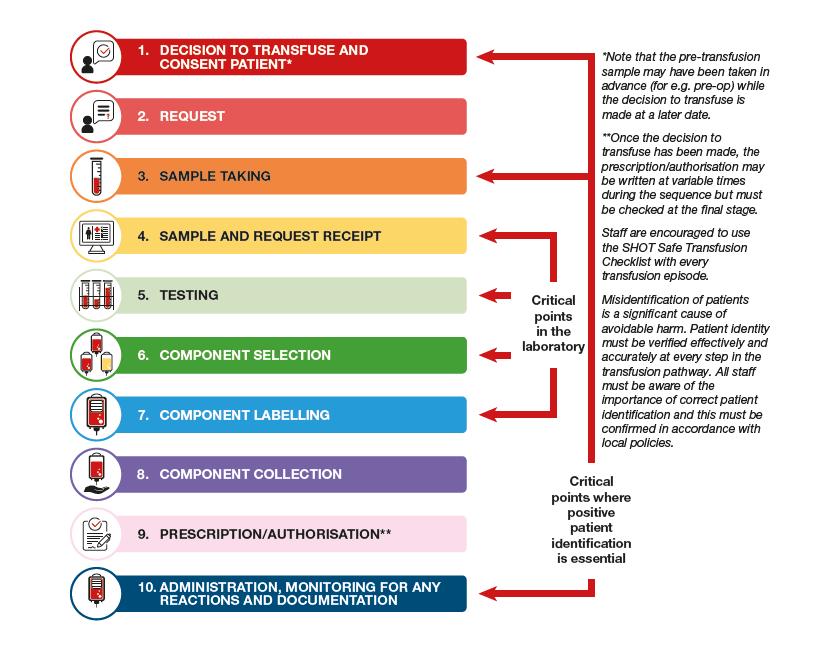 [Speaker Notes: The majority of SRR errors occur when available information on LIMS are not heeded. Distractions should be avoided at booking in, as this is the first opportunity to prevent mistakes potentially impacting on a patient’s wellbeing. Many cases reported this year have errors where data was available on a transfusion request form or on other IT platforms (such as Sp-ICE) but were not accessed or considered. 

Most testing errors have been recorded as due to failure to follow procedure 84/148 (56.8%). There are many cases reported this year that have the same underlying features around inadequate systems to stop the selection and issue of components, especially where incomplete/inadequate testing has occurred. Ideally automated group and screen analysers should prevent the processing of samples or transfer of results when outside of valid IQC or failed IQC. Regarding electronic issue, a key recommendation of BSH guidelines (BSH Milkins et al. 2013) states that ‘The overall process for determining eligibility for electronic issue must be controlled by the LIMS and not rely on manual intervention or decision making.’

The principal failures in this section related to the selection of correct component specification. Many incidents occurred due to failure to follow information readily available within the LIMS (e.g. irradiated or K-negative red cells).

This is the last point where the component is under the control and care of the laboratory and should be treated as a critical safety step. Most errors at this step were HSE, such as cold chain errors.]
Information available on LIMS not heeded
Data available on request form or other IT platforms (such as Sp-ICE) not considered or accessed
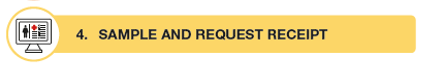 Failure to follow procedure
Incomplete testing
Inappropriate Electronic Issue of red cells
Invalid sample used
Red cells not phenotyped
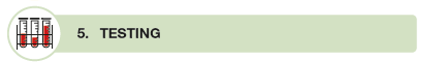 Failure to follow information readily available within the LIMS (e.g. irradiated or K-negative red cells, transplant recipient)
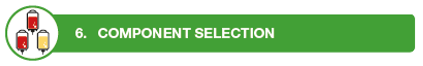 Most errors at this step were HSE, such as cold chain errors and transposed labels
This is the last point where the component is under the control and care of the laboratory and should be treated as a critical safety step
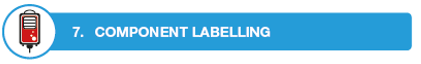 [Speaker Notes: The majority of SRR errors occur when available information on LIMS are not heeded. Distractions should be avoided at booking in, as this is the first opportunity to prevent mistakes potentially impacting on a patient’s wellbeing. Many cases reported this year have errors where data was available on a transfusion request form or on other IT platforms (such as Sp-ICE) but were not accessed or considered. 

Most testing errors have been recorded as due to failure to follow procedure 84/148 (56.8%). There are many cases reported this year that have the same underlying features around inadequate systems to stop the selection and issue of components, especially where incomplete/inadequate testing has occurred. Ideally automated group and screen analysers should prevent the processing of samples or transfer of results when outside of valid IQC or failed IQC. Regarding electronic issue, a key recommendation of BSH guidelines (BSH Milkins et al. 2013) states that ‘The overall process for determining eligibility for electronic issue must be controlled by the LIMS and not rely on manual intervention or decision making.’

The principal failures in this section related to the selection of correct component specification. Many incidents occurred due to failure to follow information readily available within the LIMS (e.g. irradiated or K-negative red cells).

This is the last point where the component is under the control and care of the laboratory and should be treated as a critical safety step. Most errors at this step were HSE, such as cold chain errors.]
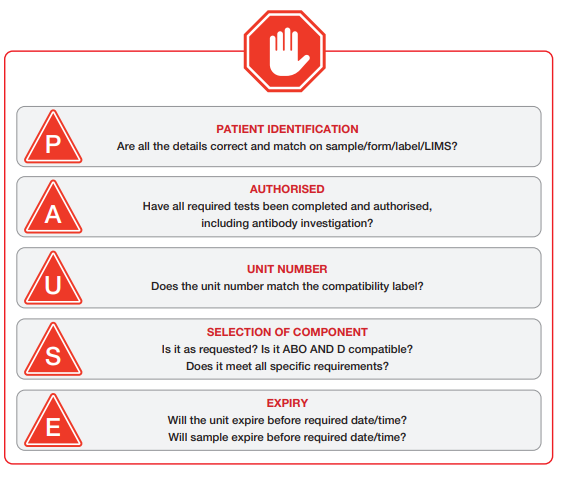 PAUSE concept
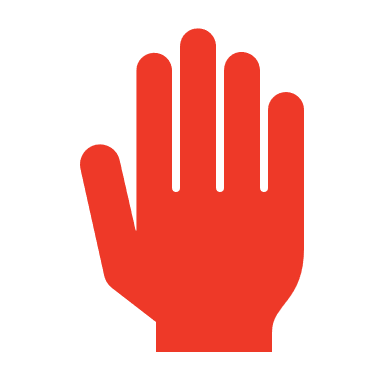 [Speaker Notes: P = Patient ID
A = Authorised
U = Unit number
S = Selection
E = Expiry – of sample AND unit]
Laboratory Key Messages
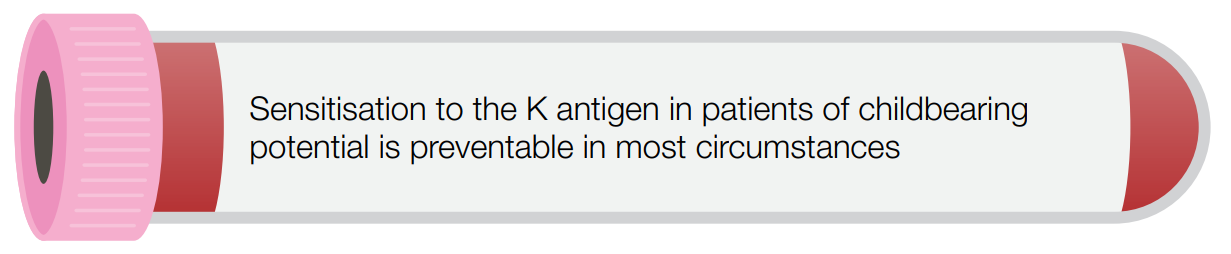 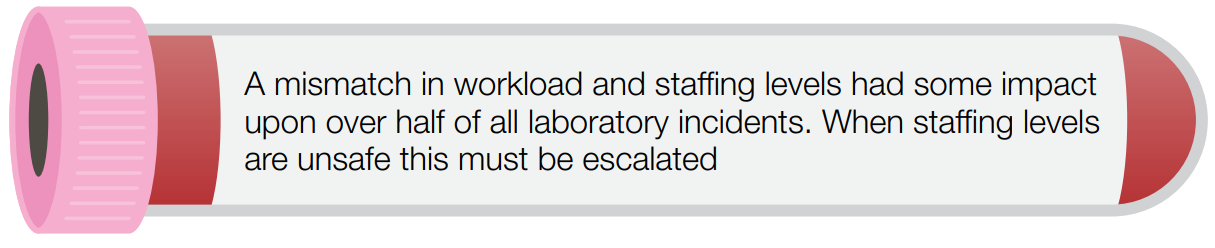 Laboratory Key Messages
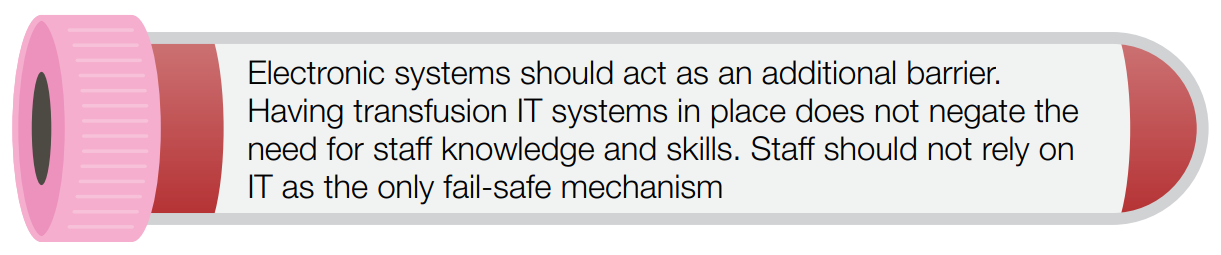 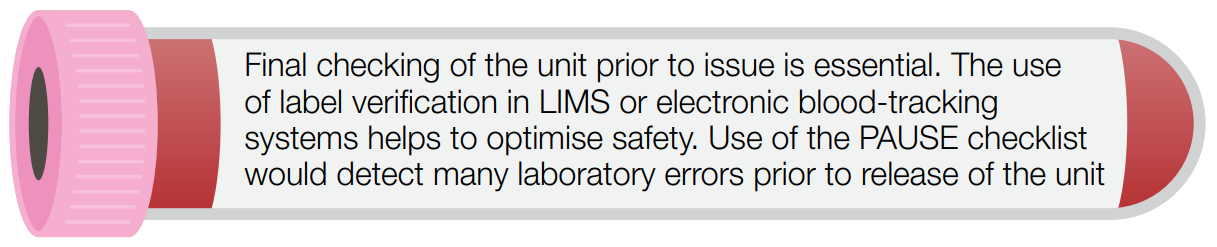 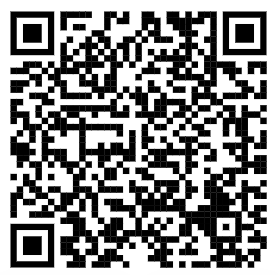 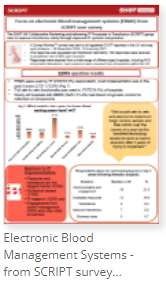 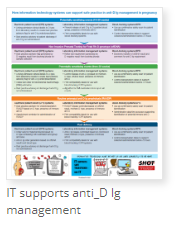 SCRIPT
The SHOT UK Collaborative Reviewing and reforming IT Processes in Transfusion (SCRIPT) group aims to improve transfusion safety through improved IT systems and practices
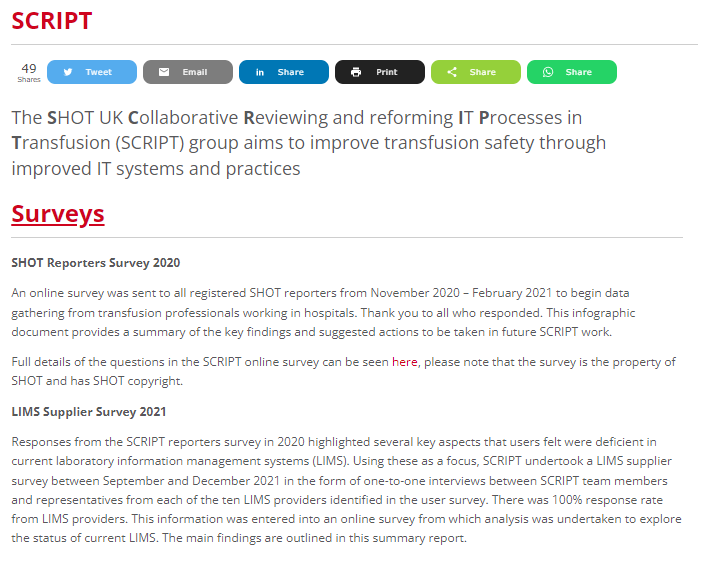 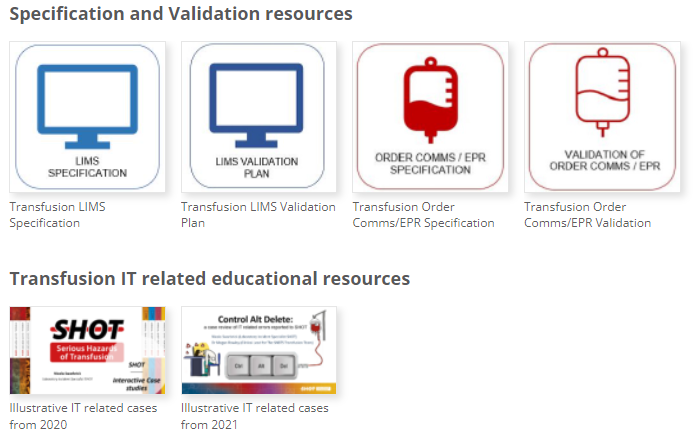 Laboratory Key Recommendations
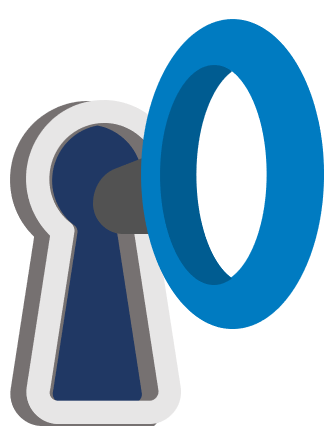 © Copyright PresentationGO.com
[Speaker Notes: GOOD
Identified during screening
Alert in place with appropriate advice
Stock of k neg units avaiablr

LP
Overrode alert – could be overrode easily?
Unaware of requirements
?supervision

CAPA
The preventative actions included a better learning environment for trainees and
 improved competency assessments, 
recruitment of a new band 7 post to assist with training and
 additional out-of-hours band 3 staff, 
with the aim of moving to a new LIMS where this issue would be addressed.]
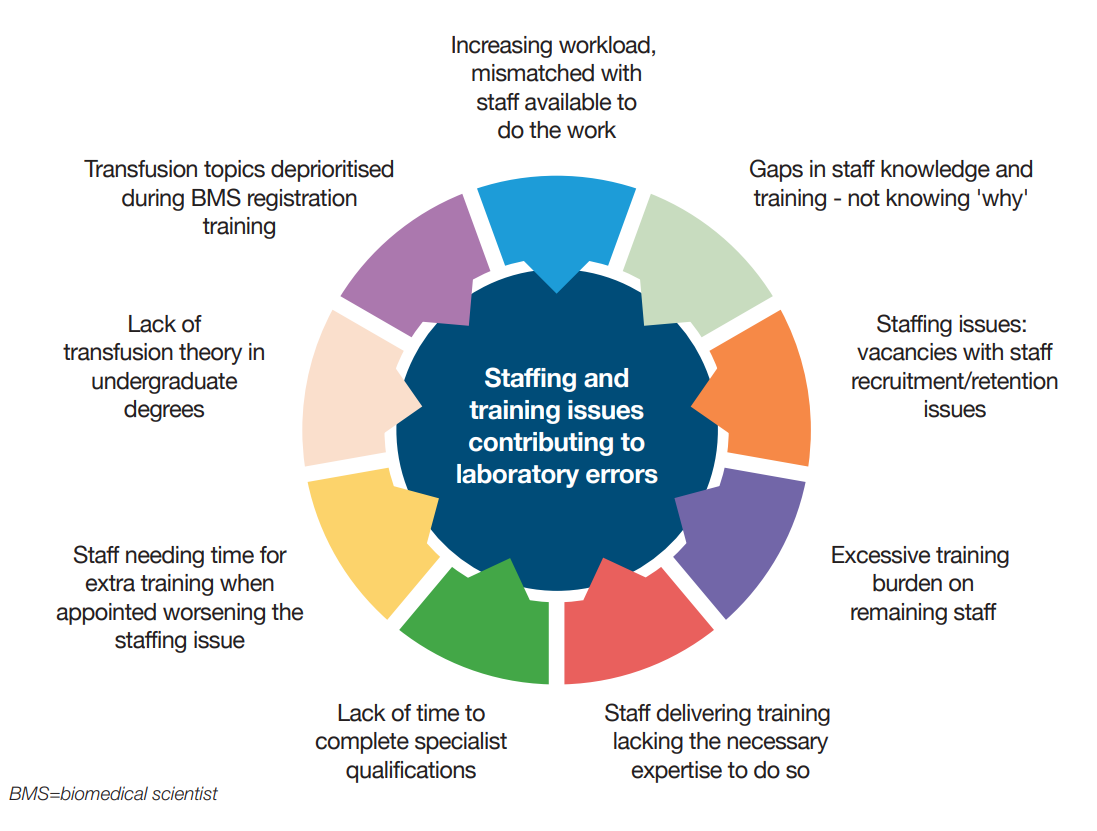 Laboratories under 
pressure
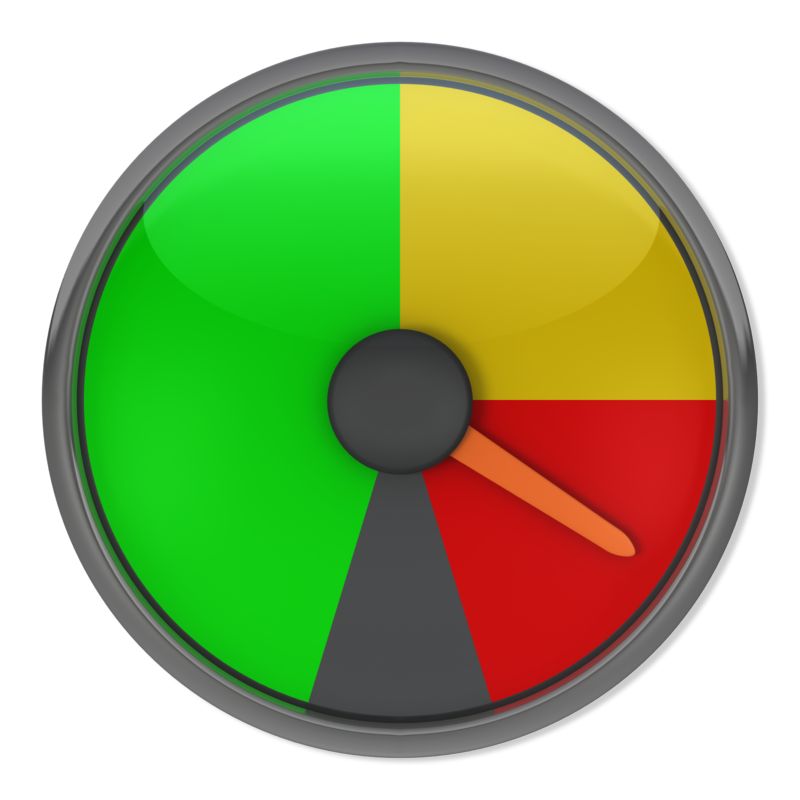 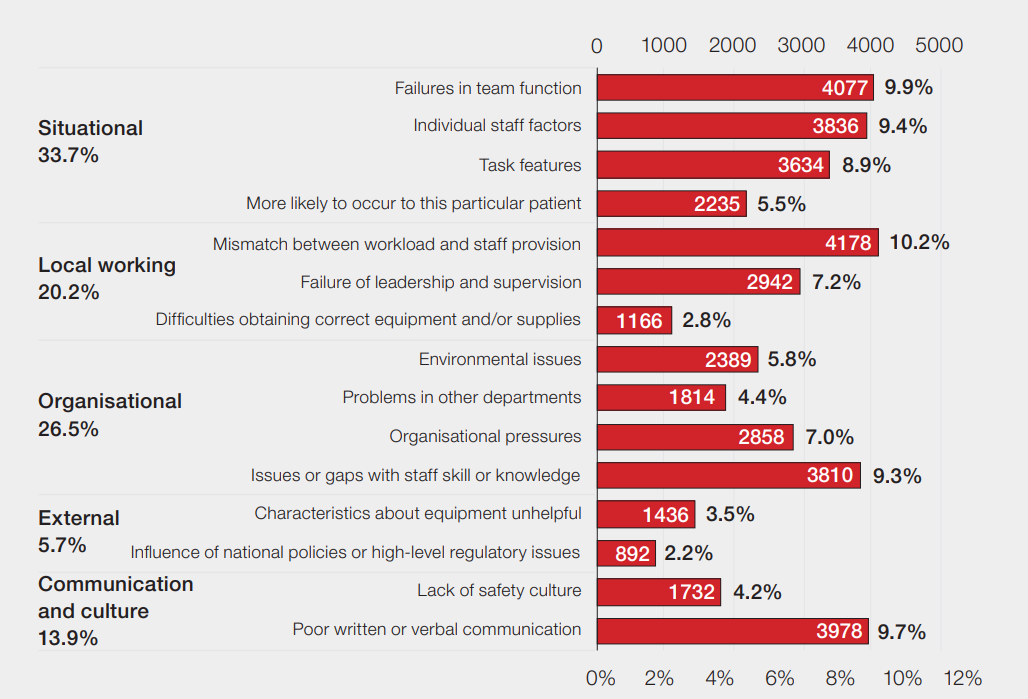 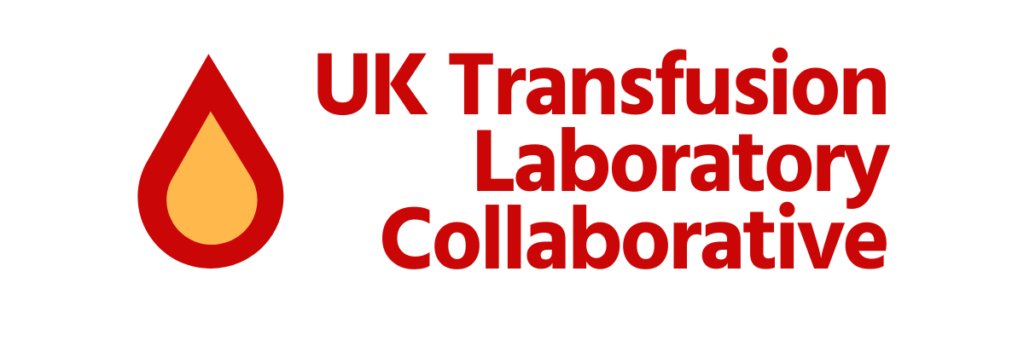 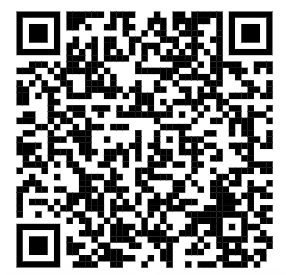 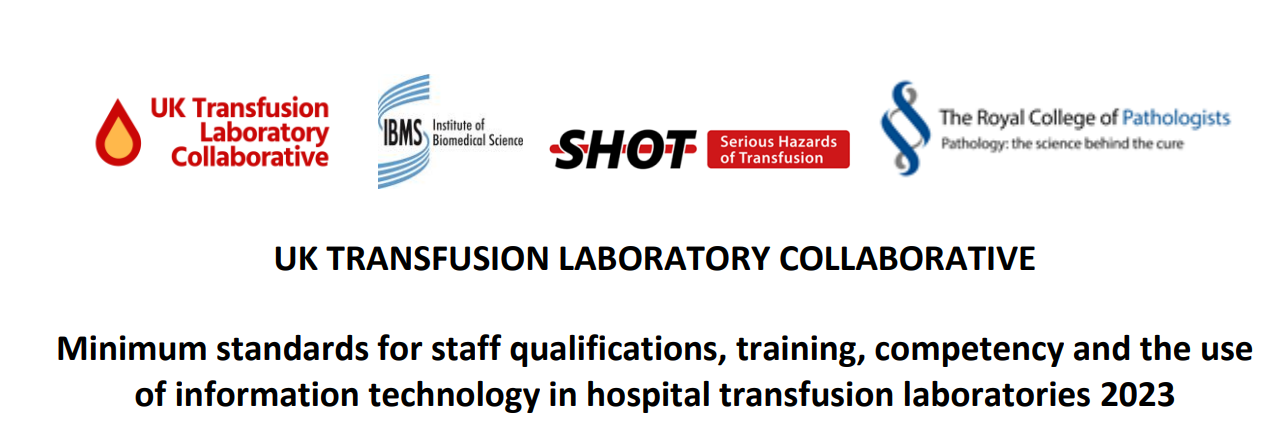 “People ignore designs that ignore people”
 –Frank Chimero
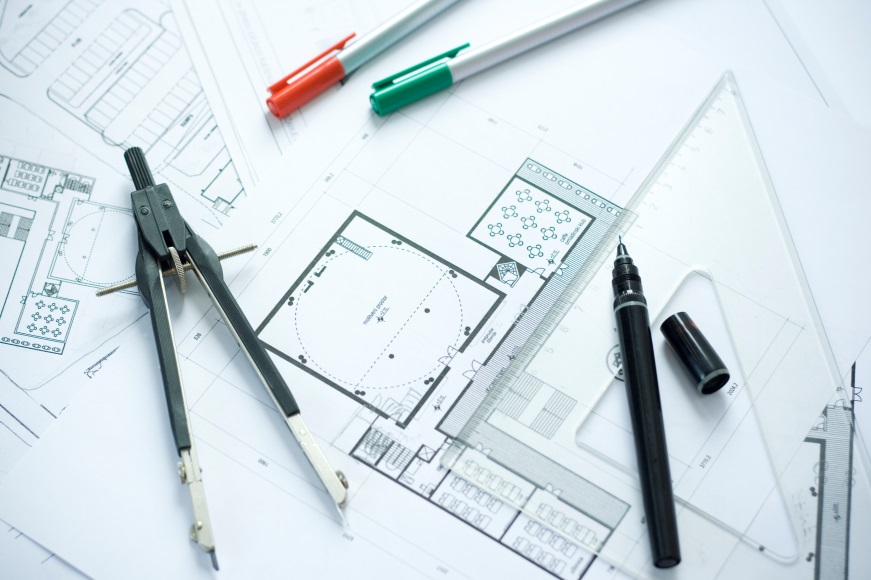 “Good design is like a refrigerator, when it works no one notices, but when it doesn’t, it sure stinks”
 – Irene Au
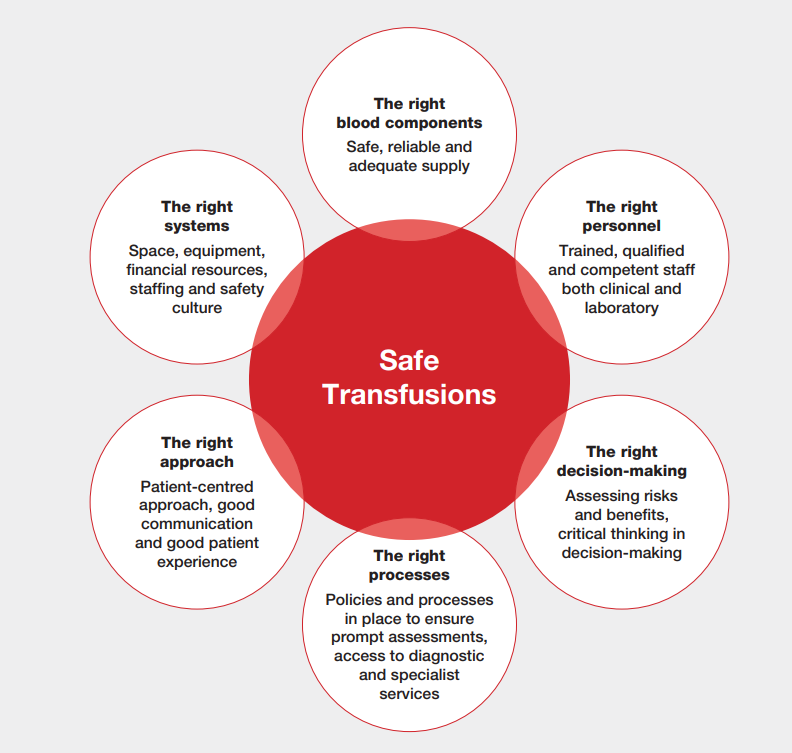 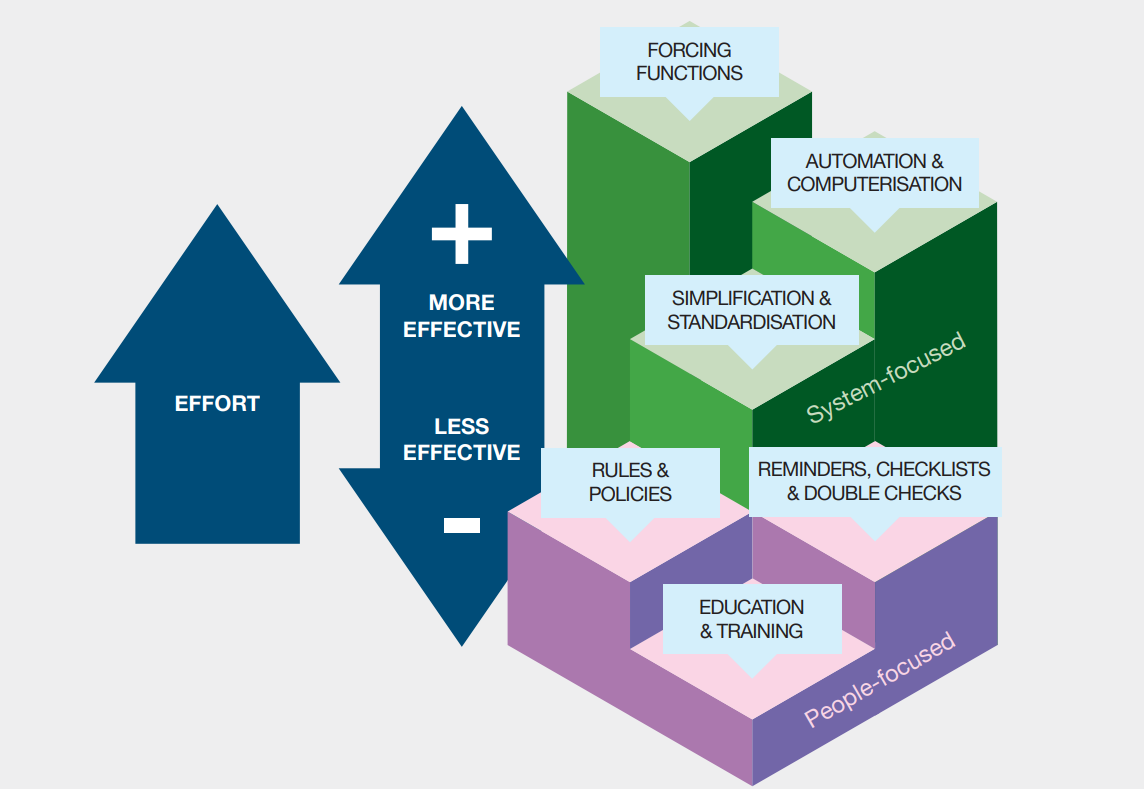 [Speaker Notes: Some CAPAs are better than others, there is what is known as an intervention hierarchy. 

The most robust interventions are ‘forcing functions’, 

these are aspects of a design that prevents the user from taking an action without consciously considering information relevant to that action. They may be physical barriers, but are often automated or computerised barriers.  For example a rule in laboratory computer system that does not allow issue of ABOi red cell units, or a blood fridge that is locked by an electronic blood tracking system. 

They work well but are often difficult or costly to implement, so may form the rear guard of any CAPA. They also need to be set up and used properly as we do see technology complacency and flag fatigue.

Systems focussed interventions are reasonably effective, things such as checklists, warnings and protocols. These are usually easier and less expensive than forcing functions and so can be used as interim measures while you are looking at various forcing functions.

The less effective actions are people focussed, education, retraining, rewriting policies. And in particular educating or retraining only the individual involved in the incident, as that definitely wont stop others from making the same mistake. But they still have their place, educational material and policies need to reflect safe practice.]
Effective Interventions
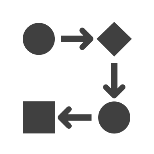 Process
LIMS and Automation
SOP’s
Training
Checklists
As simple as possible, as complex as necessary, fail-safes and barriers (visual and physical) to error, check points for safety, reviewed for fitness for purpose
Functionality utilised to its full potential, appropriate rules and meaningful alerts, not easily overridden with audit trail of override reasons
Clear and concise instructions, clear escalation pathways and instructions for discrepancies, regular review and updates
Planned and delivered to all relevant staff, clear learning outcomes, follow up for learning assurance/ regular sessions
Clear purpose for design, utilise best practice, succinct reminder not an explanation of process, clear pause points for use
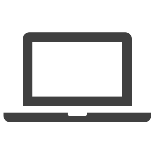 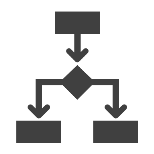 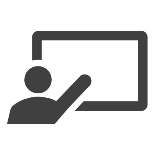 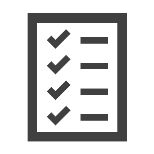 © Copyright PresentationGO.com
[Speaker Notes: Whatever interventions you decide to implement they do need to be effective. This slide is a little busy but just gives some ideas on how to make the most of some of the interventions to ensure they are fit for purpose. These are all explained in the SHOTBite on incident investigation, which is on our website. Remember that you need to evidence that the actions have been completed and make sure that you can access that evidence later if needed.]
Review the effectiveness
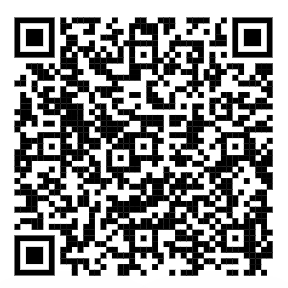 [Speaker Notes: Once the CAPA or interventions have been implemented it’s not job done! You do need to monitor and review the effectiveness of the actions and you may need to make adjustments to them if they are not effective. The way that you review them will be dependent on the type of intervention but may include audit of compliance, debriefs and risk assessments. The time frame for review will also be dependent on the task and action. For tasks that happen many times per day you can review quickly, other may take more time before they can be reviewed.]
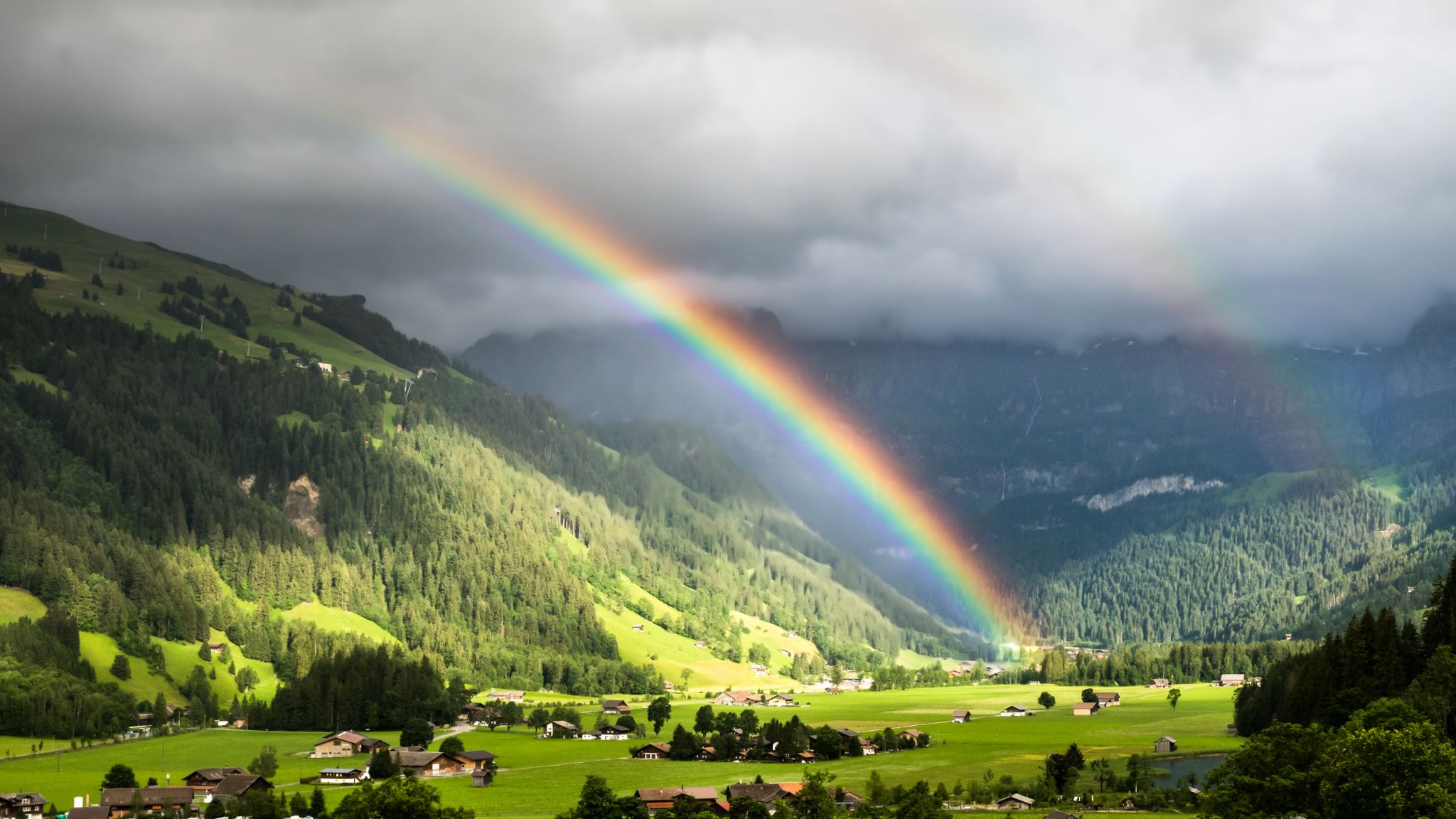 Learning from everyday work (Sharrock 2020)
Improves Performance and wellbeing
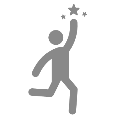 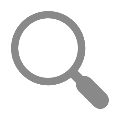 See slow changes
Doesn’t require unwanted events
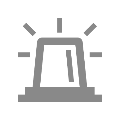 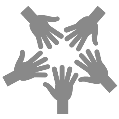 Involves everyone
Build on what’s strong
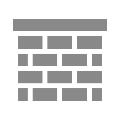 © Copyright PresentationGO.com
[Speaker Notes: Learning from everyday work helps to improve all aspects of performance and well-being – this helps to improve all aspects of working and learning from one area can be applied to many without additional resource
Learning from everyday work does not require unwanted events – when ordinary work is focused upon, it does not require adverse events and patient harm to occur to drive improvement 
Learning from everyday work helps to see and build on what’s strong - looking at everyday work can recognise areas of strength and use these to build on elsewhere
Learning from everyday work helps to see slow changes – the process of ‘practical drift’ explains how work can slowly move away from the expected, this can occur in both positive and negative ways and if day-to-day practice is examined this drift can be identified
Learning from everyday work can involve everyone – by learning form everyday work, those involved in routine practices must be involved and can therefore have more ownership and engagement with any change necessary]
Recognition improves morale/performance!
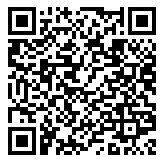 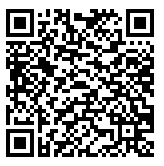 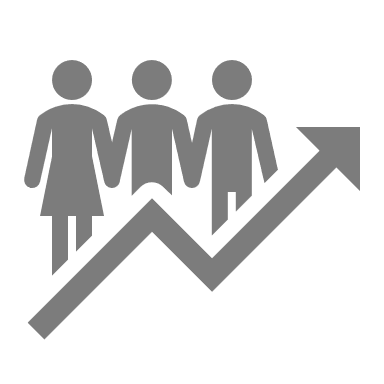 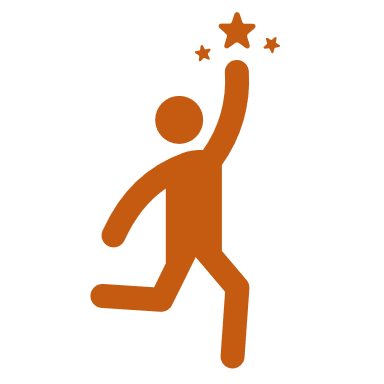 Performance
Analysed drivers of employee motivation and performance
 If the empowerment and recognition of employees is increased motivation to work increases
Accomplishments and the organisational performance increases
Morale and wellbeing
Letters sent to social workers acknowledging their positive impact
Those who received a letter felt significantly more valued, recognized for their work, and supported by their organization
Positive impacts on subjective wellbeing, belonging, intrinsic motivation, and sickness absence rates
© Copyright PresentationGO.com
Operationalising Safety-II :Safety tools
Feedback loops in place
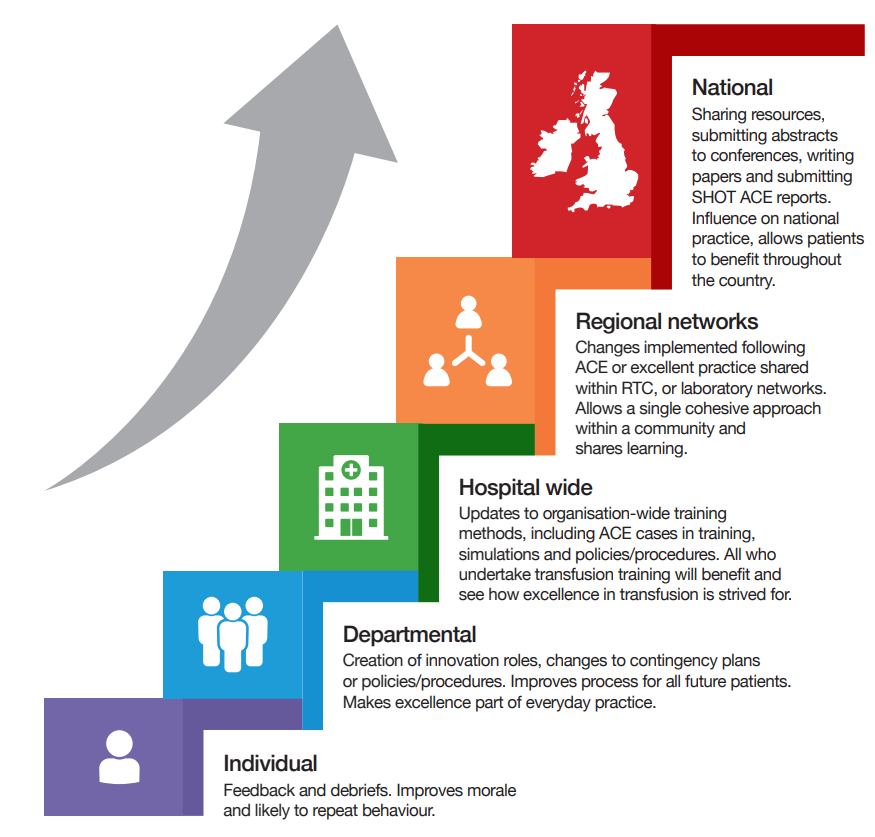 Acknowledgements
The reporters and hospital staff who share their incidents 
The SHOT Steering Group and Working Expert Group members
MHRA haemovigilance team
The UK Forum for funding
For further information visit: www.shotuk.org
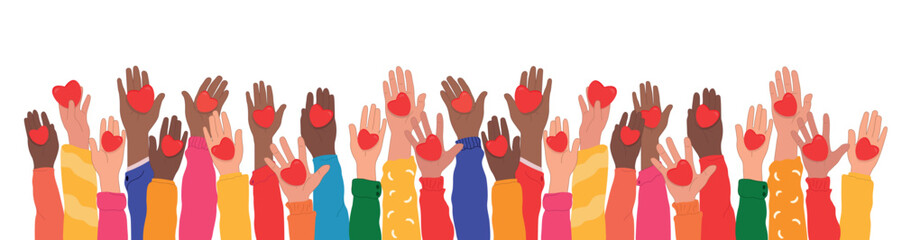 https://stock.adobe.com/uk/
[Speaker Notes: I would like to take a moment to thank my team and members of the wider SHOT Family, the SHOT Steering group, Working Expert Group members without whose dedication and hard work this would not have been possible. I would also like to thank my esteemed colleagues at MHRA, the UK Forum and all our stakeholders. Thanks to all our reporters for continuing to submit and complete reports in these difficult times. For all this and more, we say thank you.

To find out more about Human Factors and SHOT please visit the SHOT website where you will find SHOT Bites, reports and the Human Factors tuition package]